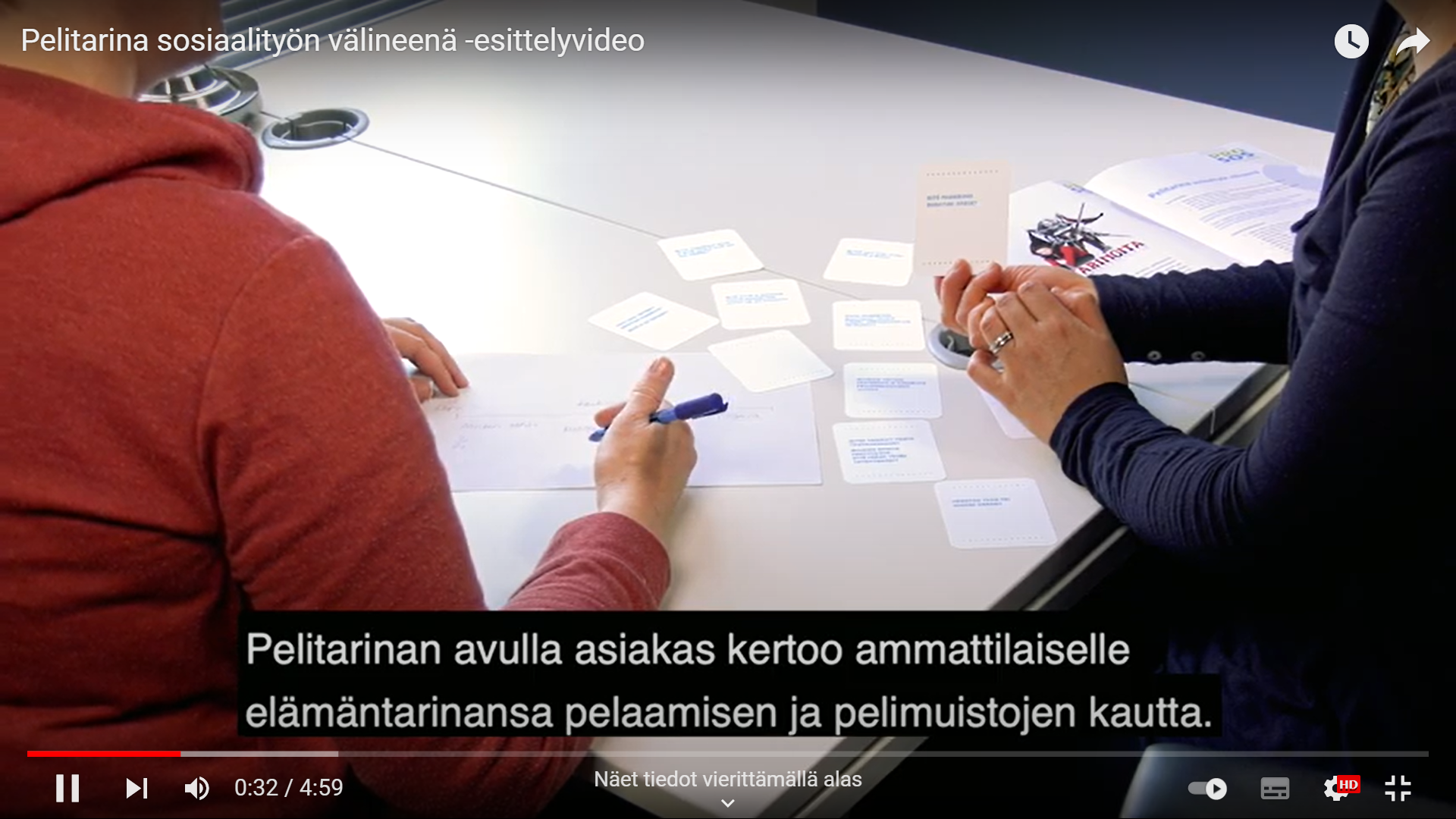 PELITARINA HARJOITUS
Valitkaa parin kanssa a) kertoja ja b) kuuntelija/kysyjä 
Kertoja jakaa nämä diat Teamsin näytölle 
Teillä on aikaa n. 20 minuuttia 
Jokaisella dialla on yksi ikävaihe
Kertoja voi ensin  kirjoittaa janalle 1-3 tärkeintä peliä tai leikkiä kuhunkin elämänvaiheeseen ja kirjoittaa myös elämän merkittäviä muita asioita 
Kysyjä voi kysellä apukysymysten (dia 2) avulla lisää ja kannustaa kertomaan pelaamisesta ja  elämäntapahtumista. 
Jättäkää aikaa yhteiselle keskustelulle, tulkinnalle ja tarkentaville kysymyksille. Voitte täydentää janalle keskustelussa esiin nousevia asioita. 
Saat uuden tekstiruudun valikosta lisää ja tekstiruutu               ja dioja voi myös monistaa lisää.
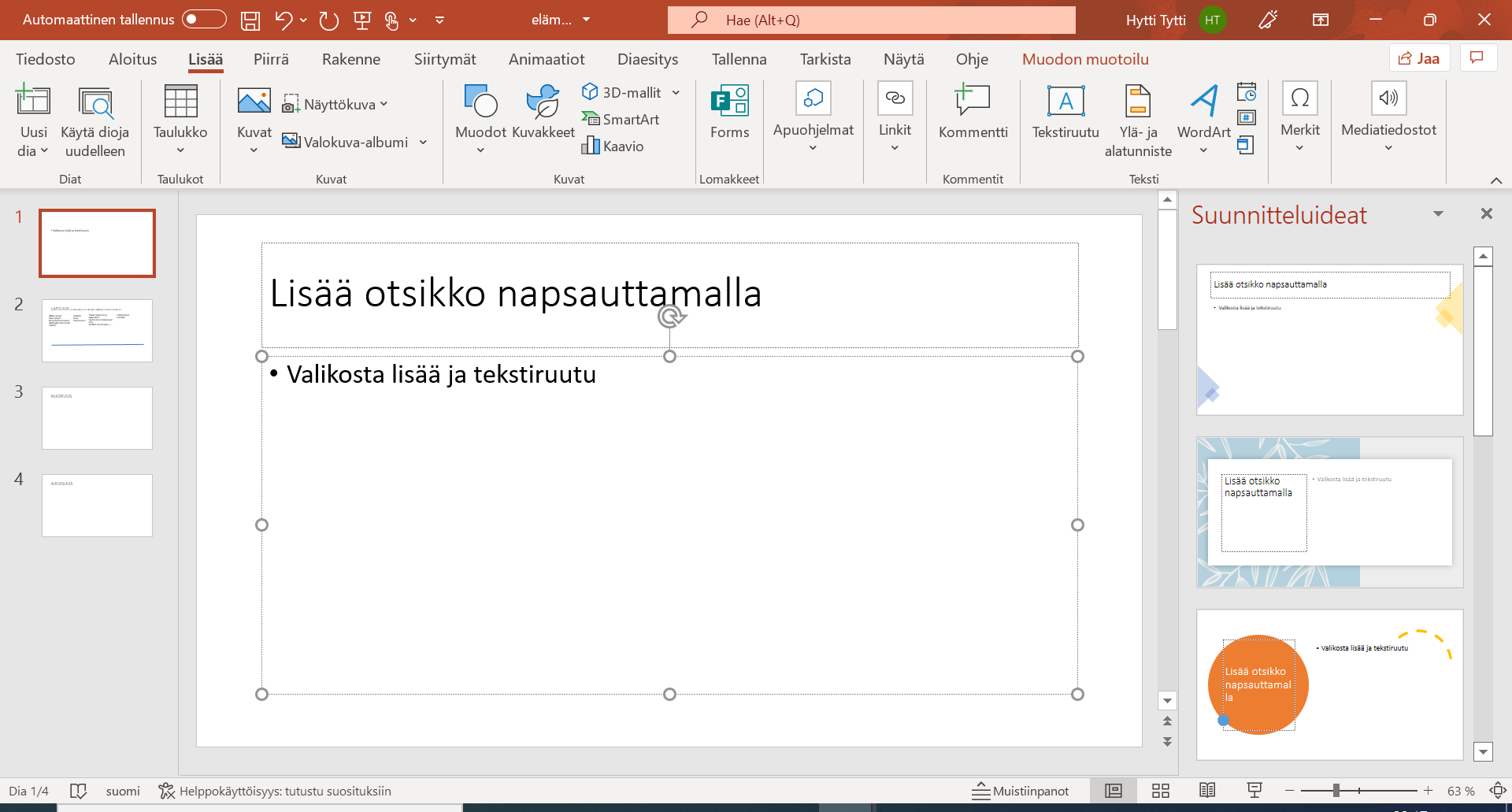 APUKYSYMYKSIÄ:
Miten pelaaminen alkoi ja millä tavalla siitä tuli osa elämääsi? Mitkä pelit ovat olleet tärkeitä ja miksi? Millaisia pelaamiseen liittyviä muistoja sinulla on? 
Mitä pelaaminen merkitsi/merkitsee sinulle? Mitä hyviä tai huonoja puolia pelaamiseen on liittynyt? Onko pelaaminen esim. selviytymiskeino, ajanviete, pakko yms. 
Millaisia taitoja, vahvuuksia ja osaamista löytyy?
Missä roolissa läheiset ihmiset ovat? Pelaatko yksin vai jonkun kanssa? Onko joku yrittänyt rajoittaa pelaamistasi – jos on, niin miltä se on tuntunut? Keitä läheisiä ihmisiä oli elämässäsi tänä aikana? 
Millaisia käännekohtia elämässä on ollut? Onko pelaaminen muuttunut jossain elämäsi käännekohdissa erilaiseksi? Mitä tarpeita on ollut? Onko pelaaminen ollut ongelmallista? 
Mikä on kannatellut vaikeina aikoina, mikä on auttanut selviytymään? 
Miten kertoja on itse voinut vaikuttaa asioihin ja tehdä valintoja? Miten muut ihmiset ja heidän toiminta on vaikuttanut elämän kulkuun? 
Miten haluaisit pelata tulevaisuudessa? Millaisia asioita tarvittaisiin, että pääset tähän tavoitteeseen?
LAPSUUS
Kirjoita ensin tekstiruutuihin 1-3 tärkeintä peliä tähän elämänvaiheeseen.
Kirjoita ensin tekstiruutuihin 1-3 tärkeintä peliä tähän elämänvaiheeseen.
Kirjoita ensin tekstiruutuihin 1-3 tärkeintä peliä tähän elämänvaiheeseen.
Voit kirjoittaa mitä muuta elämässäsi tapahtui tänä aikana? Merkitse hyvät asiat +  ja huonommat – miinuksella.
Voit kirjoittaa mitä muuta elämässäsi tapahtui tänä aikana?  Merkitse hyvät asiat +  ja huonommat – miinuksella.
Voit kirjoittaa mitä muuta elämässäsi tapahtui tänä aikana? Merkitse hyvät asiat +  ja huonommat – miinuksella.
Lapsuudessa 12 vuoteen asti
NUORUUS
Kirjoita ensin tekstiruutuihin 1-3 tärkeintä peliä tähän elämänvaiheeseen.
Kirjoita ensin tekstiruutuihin 1-3 tärkeintä peliä tähän elämänvaiheeseen.
Kirjoita ensin tekstiruutuihin 1-3 tärkeintä peliä tähän elämänvaiheeseen.
Voit kirjoittaa mitä muuta elämässäsi tapahtui tänä aikana? Merkitse hyvät asiat +  ja huonommat – miinuksella.
Voit kirjoittaa mitä muuta elämässäsi tapahtui tänä aikana? Merkitse hyvät asiat +  ja huonommat – miinuksella.
Voit kirjoittaa mitä muuta elämässäsi tapahtui tänä aikana? Merkitse hyvät asiat +  ja huonommat – miinuksella.
Nuoruudessa 13-20  vuotiaana
VARHAISAIKUISUUS
Kirjoita ensin tekstiruutuihin 1-3 tärkeintä peliä tähän elämänvaiheeseen.
Kirjoita ensin tekstiruutuihin 1-3 tärkeintä peliä tähän elämänvaiheeseen.
Kirjoita ensin tekstiruutuihin 1-3 tärkeintä peliä tähän elämänvaiheeseen.
Voit kirjoittaa mitä muuta elämässäsi tapahtui tänä aikana? Merkitse hyvät asiat +  ja huonommat – miinuksella.
Voit kirjoittaa mitä muuta elämässäsi tapahtui tänä aikana? Merkitse hyvät asiat +  ja huonommat – miinuksella.
Voit kirjoittaa mitä muuta elämässäsi tapahtui tänä aikana? Merkitse hyvät asiat +  ja huonommat – miinuksella.
Aikuisuudessa 21-30 vuotiaana
AIKUISUUS
Kirjoita ensin tekstiruutuihin 1-3 tärkeintä peliä tähän elämänvaiheeseen.
Kirjoita ensin tekstiruutuihin 1-3 tärkeintä peliä tähän elämänvaiheeseen.
Kirjoita ensin tekstiruutuihin 1-3 tärkeintä peliä tähän elämänvaiheeseen.
Voit kirjoittaa mitä muuta elämässäsi tapahtui tänä aikana? Merkitse hyvät asiat +  ja huonommat – miinuksella.
Voit kirjoittaa mitä muuta elämässäsi tapahtui tänä aikana? Merkitse hyvät asiat +  ja huonommat – miinuksella.
Voit kirjoittaa mitä muuta elämässäsi tapahtui tänä aikana? Merkitse hyvät asiat +  ja huonommat – miinuksella.
Aikuisuudessa 30 vuoden jälkeen